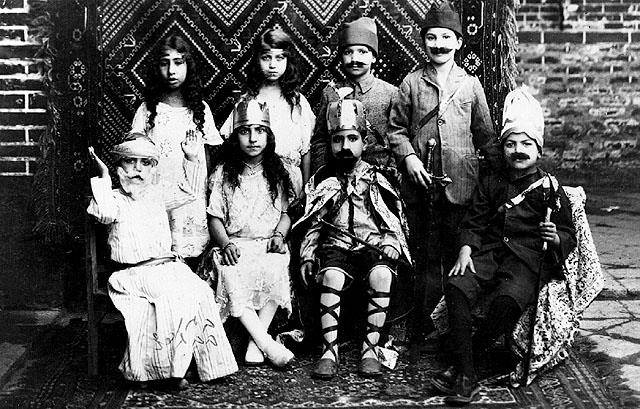 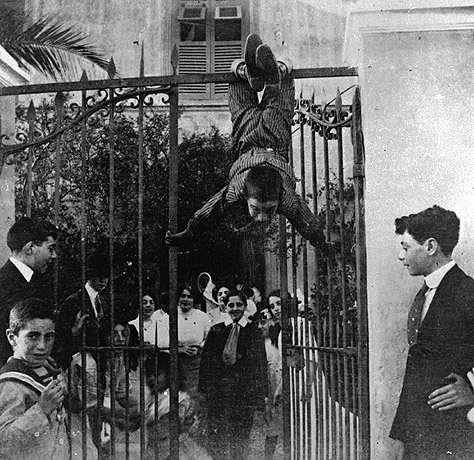 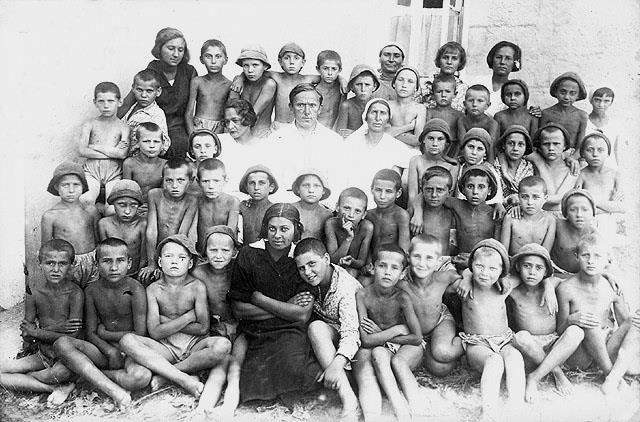 קהילות יהודיות ברחבי העולם
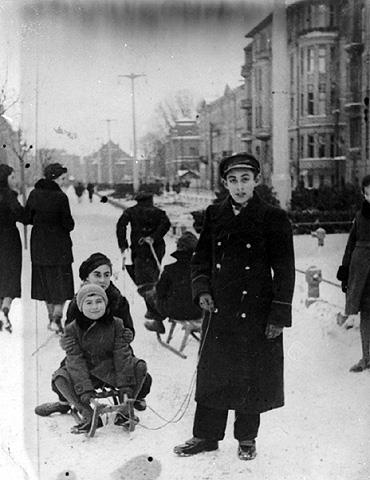 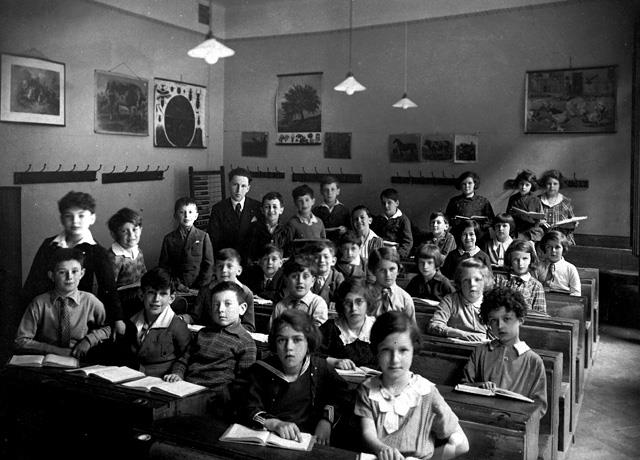 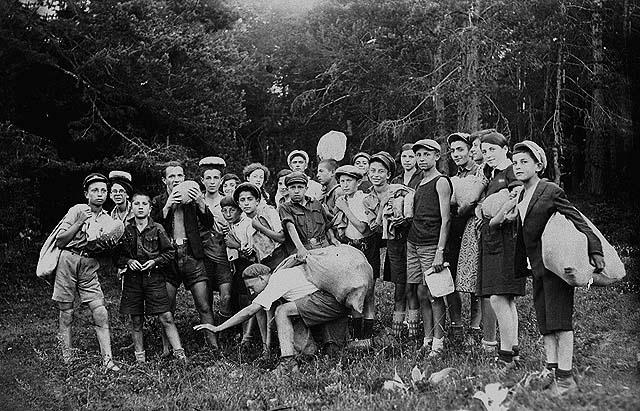 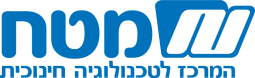 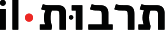 תמונה 1
תארו: מה רואים בתמונה?
איך אפשר לדעת שהתמונה צולמה בעבר?
מה הסיפור/ההתרחשות בתמונה?
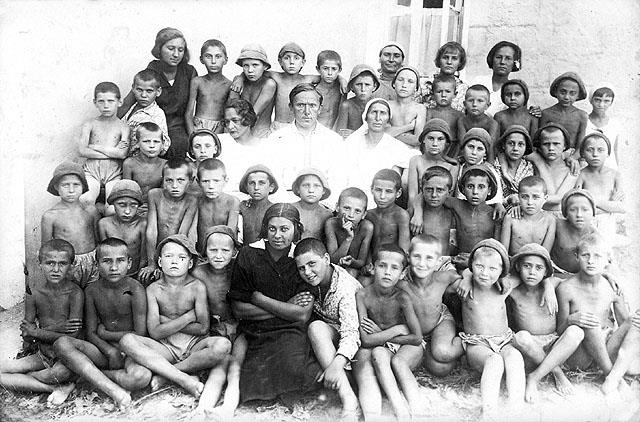 © מוזיאון העם היהודי בבית התפוצות, המרכז לתיעוד חזותי ע"ש אוסטר, באדיבות רעיה ווירה, אסטוניה
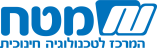 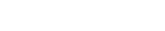 תמונה 2
תארו: מה רואים בתמונה?
איך אפשר לדעת שהתמונה צולמה בעבר?
מה הסיפור/ההתרחשות בתמונה?
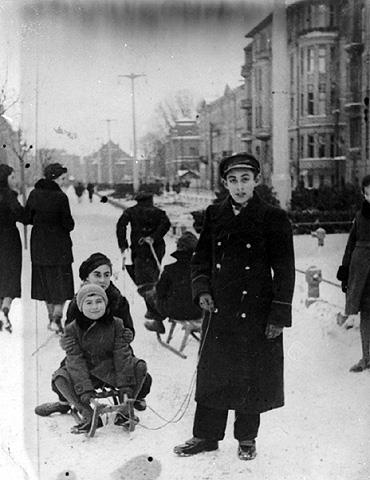 © מוזיאון העם היהודי בבית התפוצות, המרכז לתיעוד חזותי ע"ש אוסטר, באדיבות אסתר וישעיהו  קוה, נתניה
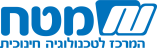 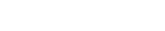 תמונה 3
תארו: מה רואים בתמונה?
איך אפשר לדעת שהתמונה צולמה בעבר?
מה הסיפור/ההתרחשות בתמונה?
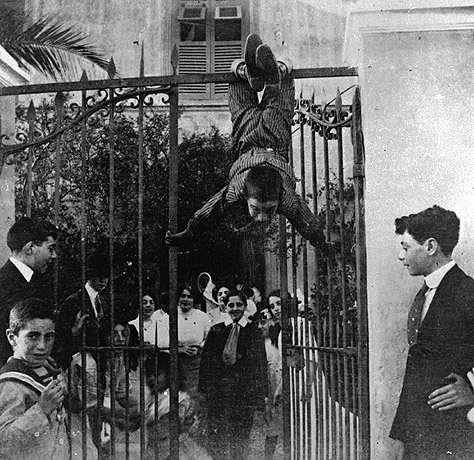 © מוזיאון העם היהודי בבית התפוצות, המרכז לתיעוד חזותי ע"ש אוסטר, באדיבות סליה בנג'ו, ישראל, ע"י גלדיס פימיינטה, ירושלים
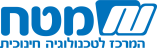 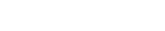 תמונה 4
תארו: מה רואים בתמונה?
איך אפשר לדעת שהתמונה צולמה בעבר?
מה הסיפור/ההתרחשות בתמונה?
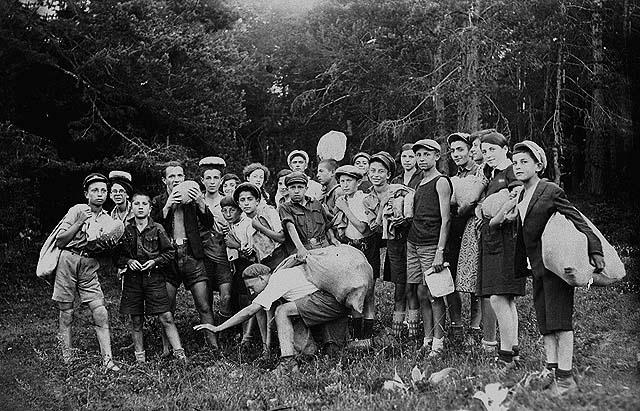 ©מוזיאון העם היהודי בבית התפוצות, המרכז לתיעוד חזותי ע"ש אוסטר באדיבות צבי ואולגה אינפלד
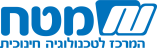 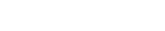 תמונה 5
תארו: מה רואים בתמונה?
איך אפשר לדעת שהתמונה צולמה בעבר?
מה הסיפור/ההתרחשות בתמונה?
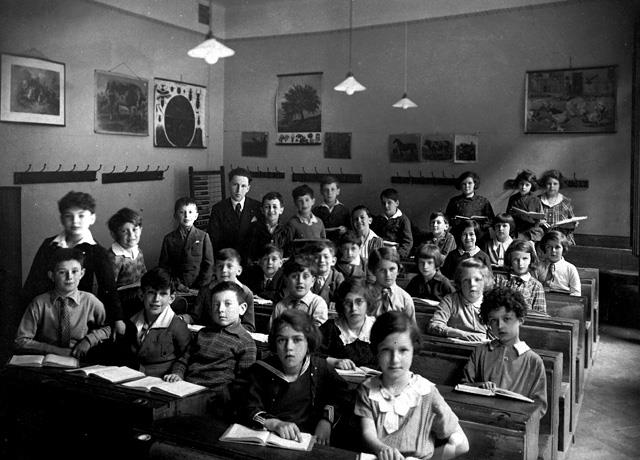 © מוזיאון העם היהודי בבית התפוצות, המרכז לתיעוד חזותי ע"ש אוסטר, באדיבות אנה באואר, רמת גן
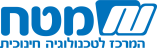 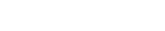 תמונה 6
תארו: מה רואים בתמונה?
איך אפשר לדעת שהתמונה צולמה בעבר?
מה הסיפור/ההתרחשות בתמונה?
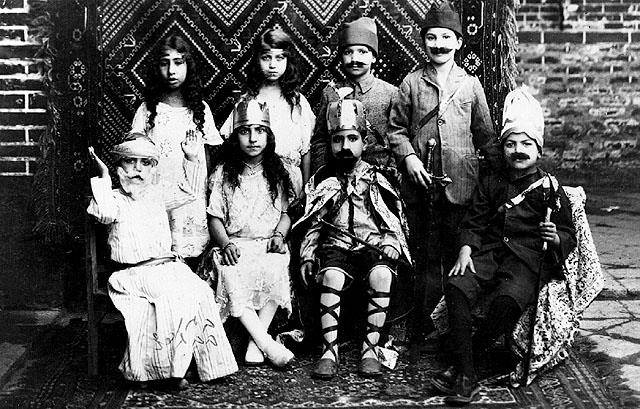 © מוזיאון העם היהודי בבית התפוצות, המרכז לתיעוד חזותי ע"ש אוסטר, באדיבות שאול סחייק, תל-אביב
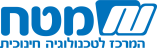 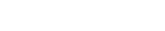 על איזו תמונה תרצו ללמוד בהמשך המפגש?
תמונה 2
תמונה 3
תמונה 1
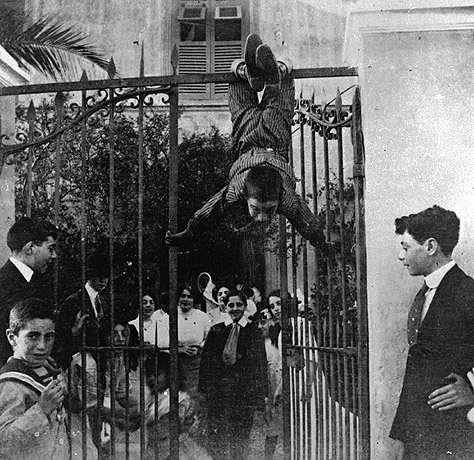 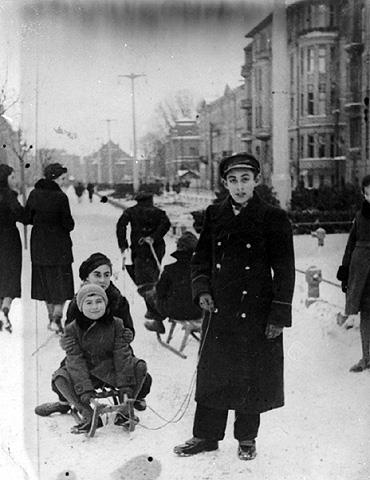 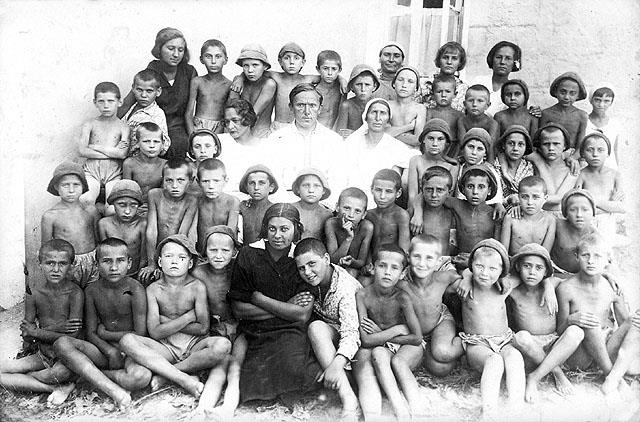 תמונה 5
תמונה 6
תמונה 4
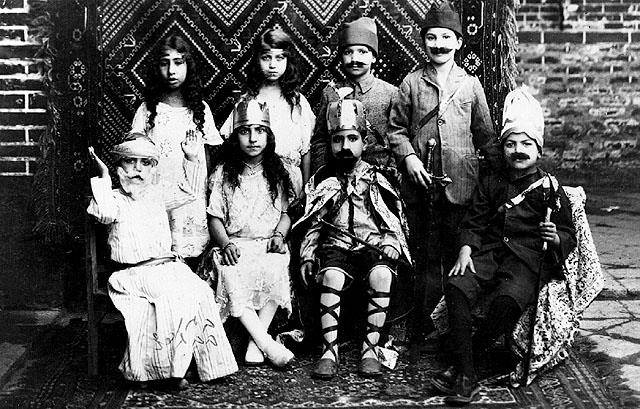 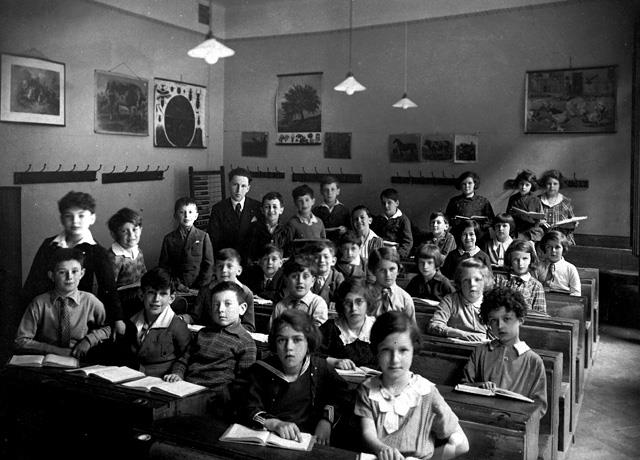 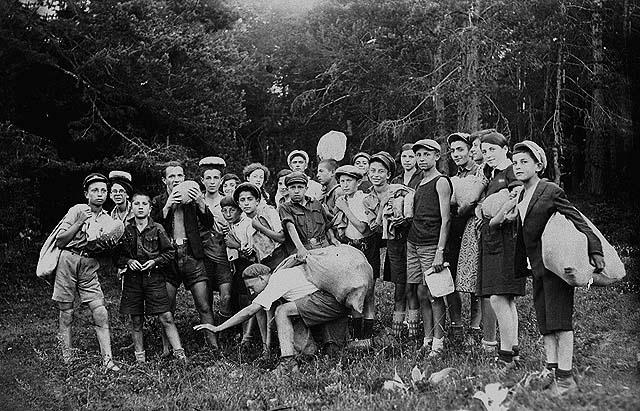 ילדים בקייטנה. חולודניה בלקה, אודסה, אוקראינה, 1932
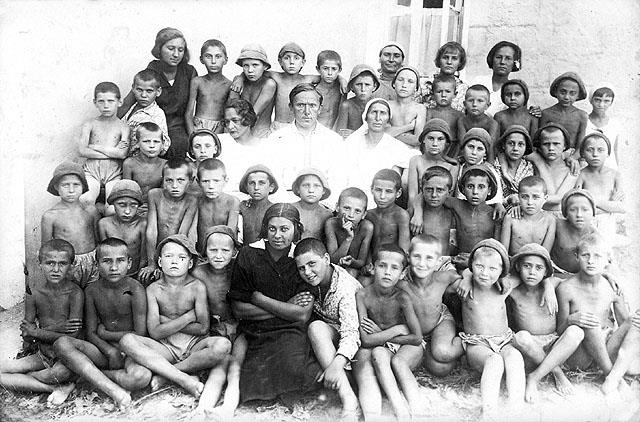 אוקראינה
הדגל הכחול מייצג את מיקומה של מדינת ישראל
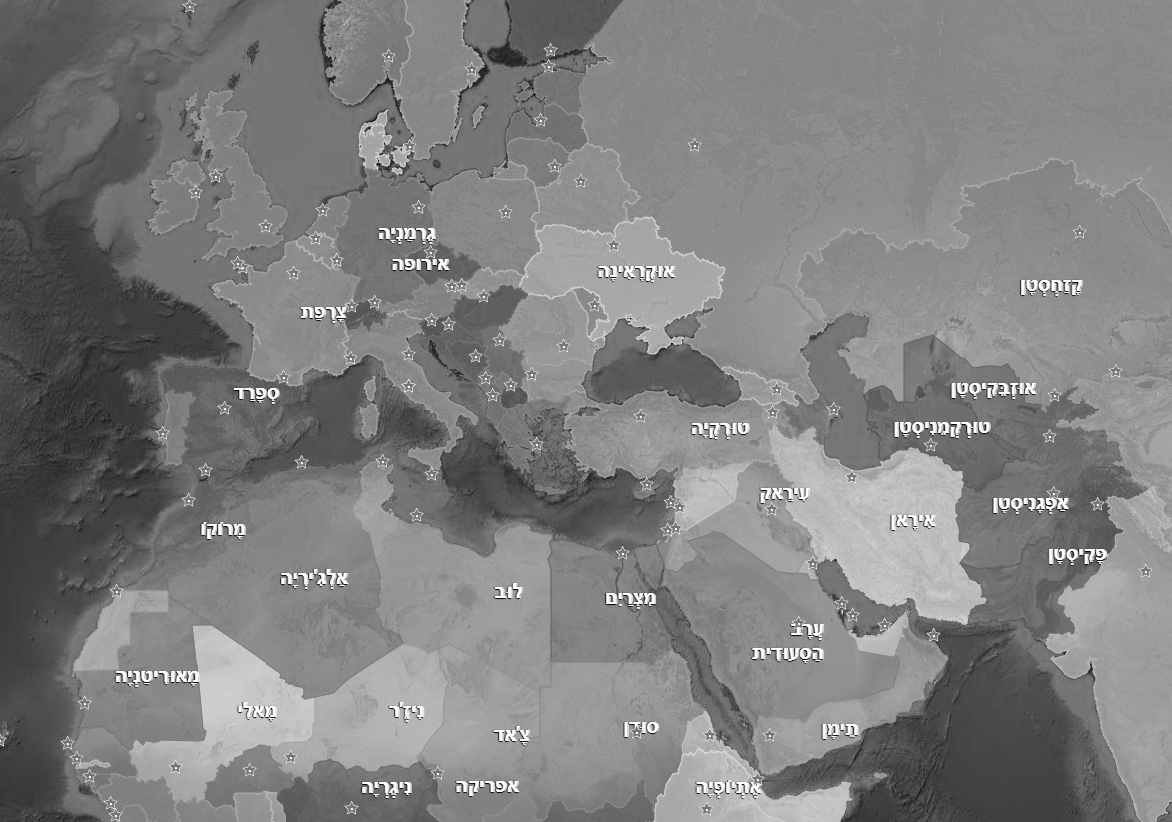 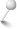 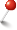 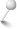 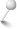 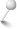 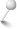 ©מוזיאון העם היהודי בבית התפוצות, המרכז לתיעוד חזותי ע"ש אוסטר 
באדיבות רעיה ווירה, אסטוניה
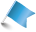 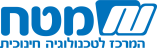 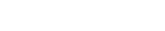 האחים שמשון, אסתר ומיכאל גלובה משתעשעים בשלג, קאליש, פולין 1935
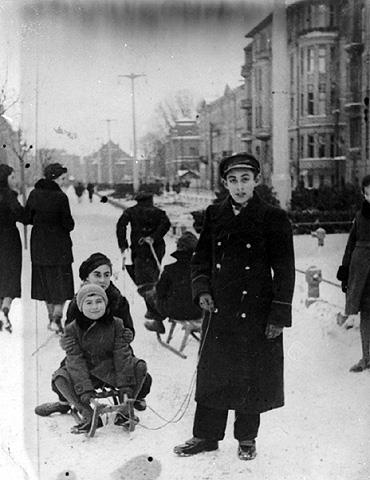 פולין
הדגל הכחול מייצג את מיקומה של מדינת ישראל
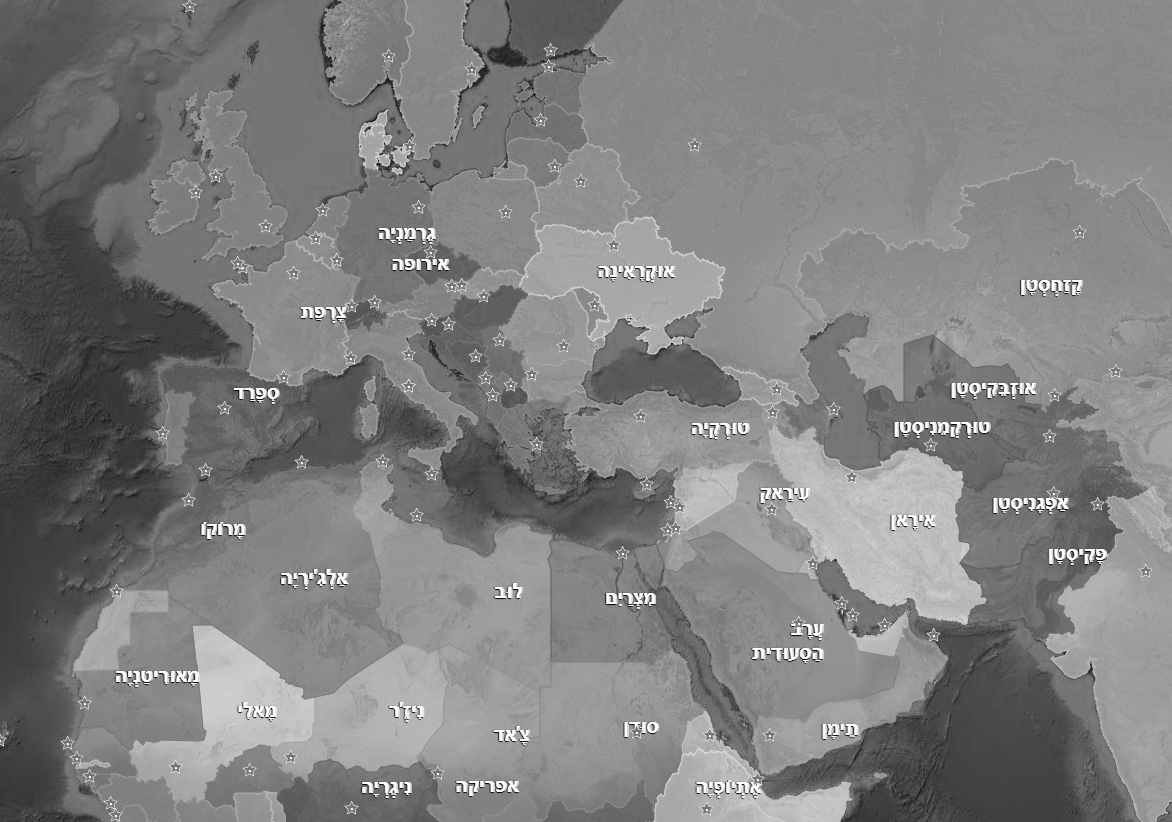 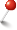 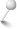 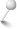 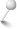 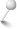 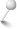 ©מוזיאון העם היהודי בבית התפוצות, המרכז לתיעוד חזותי ע"ש אוסטר 
באדיבות אסתר וישעיהו  קוה, נתניה
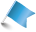 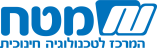 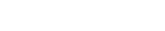 ילדים משתעשעים בטקס בר-המצווה של יהושע בנג'יו, שנערך בביתו של הדיין. טנג'יר, מרוקו, 1912
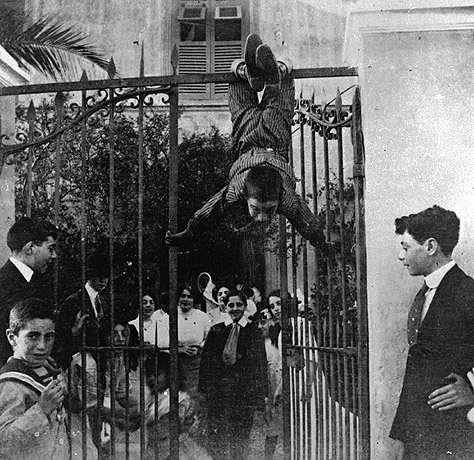 מרוקו
הדגל הכחול מייצג את מיקומה של מדינת ישראל
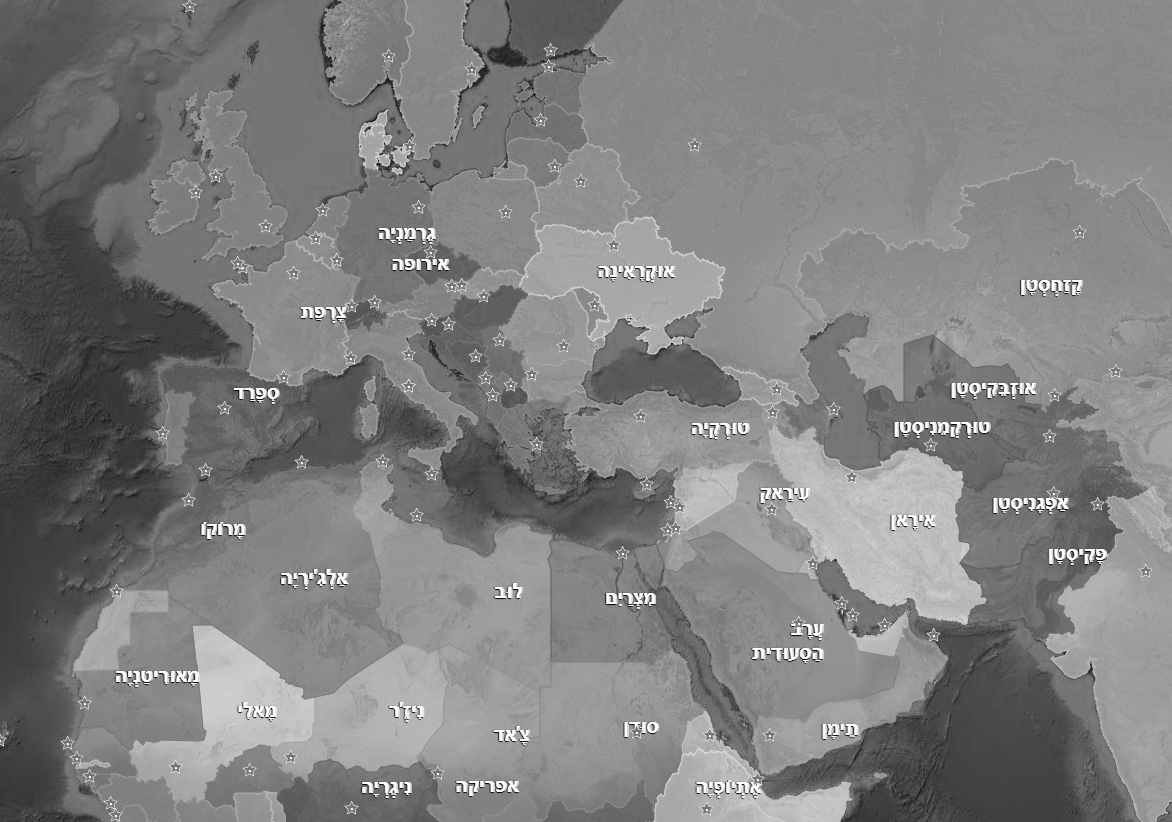 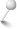 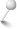 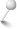 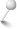 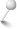 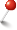 ©מוזיאון העם היהודי בבית התפוצות, המרכז לתיעוד חזותי ע"ש אוסטר 
באדיבות סליה בנג'ו, ישראל, ע"י גלדיס פימיינטה, ירושלים
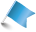 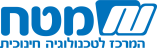 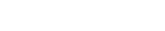 קבוצת ילדים בטיול בחיק הטבע, בולגריה, שנות ה-1930
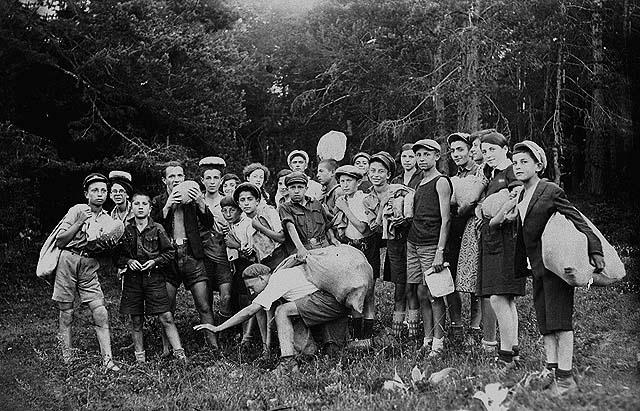 בולגריה
הדגל הכחול מייצג את מיקומה של מדינת ישראל
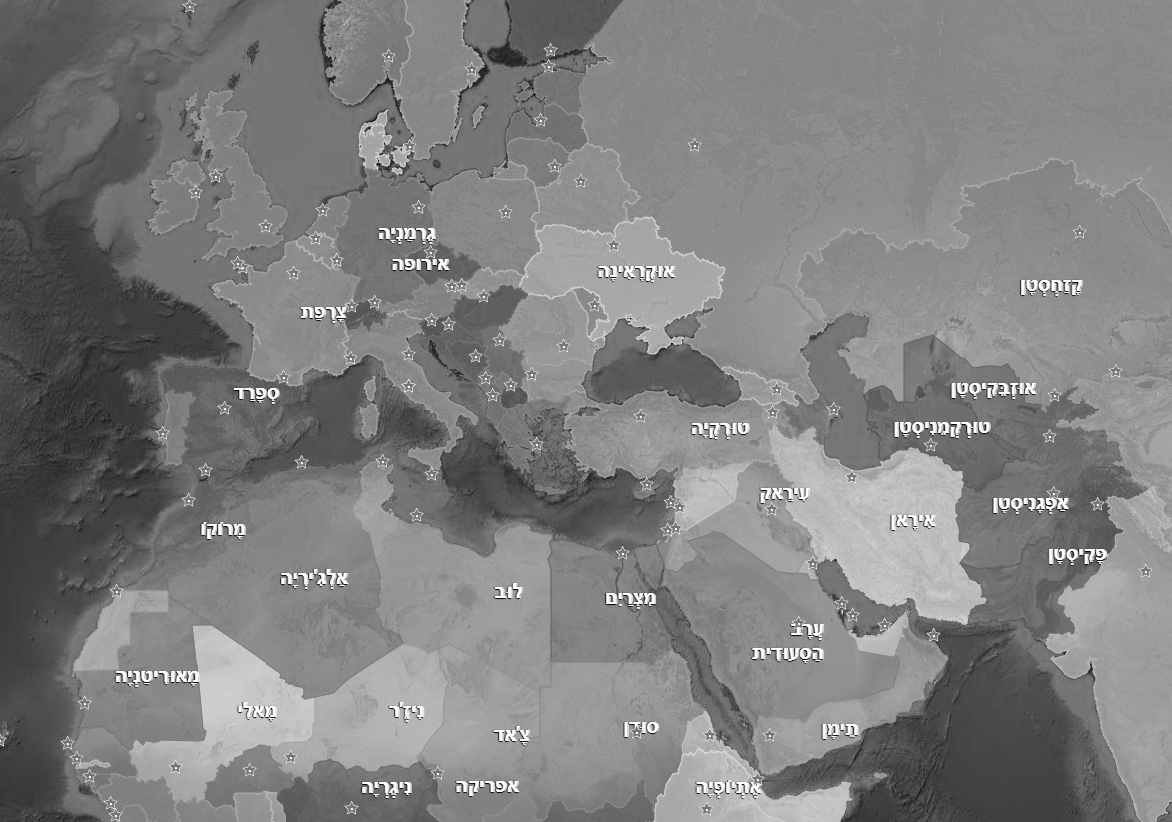 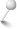 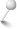 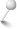 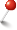 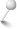 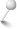 ©מוזיאון העם היהודי בבית התפוצות, המרכז לתיעוד חזותי ע"ש אוסטר 
באדיבות צבי ואולגה אינפלד
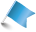 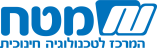 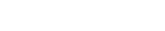 תלמידי כיתה ג' של בית הספר היסודי עם המורה זדנק הלר, פראג, צ'כוסלובקיה,  שנות ה-1920-30
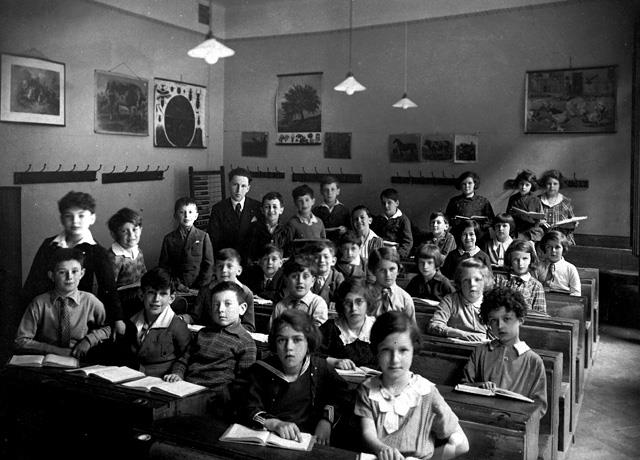 צ'כוסלובקיה
הדגל הכחול מייצג את מיקומה של מדינת ישראל
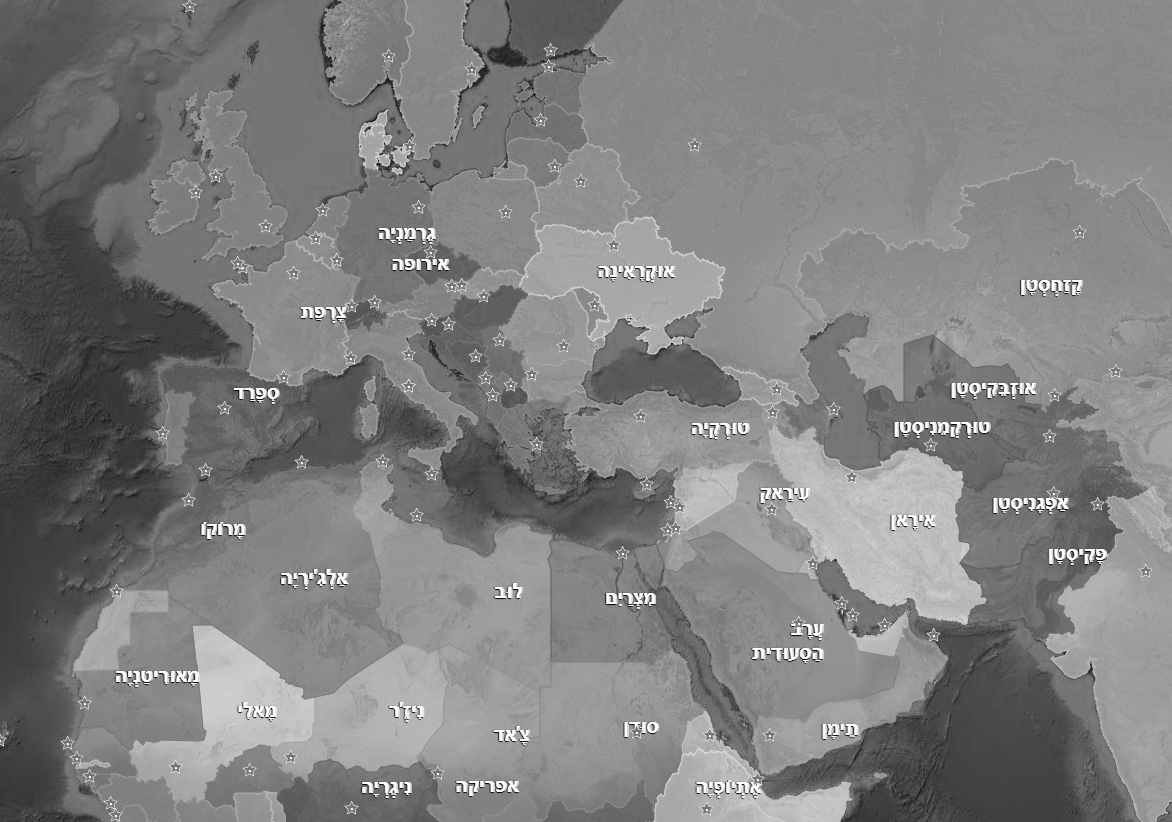 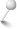 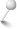 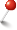 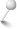 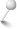 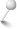 ©מוזיאון העם היהודי בבית התפוצות, המרכז לתיעוד חזותי ע"ש אוסטר 
באדיבות אנה באואר, רמת גן
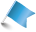 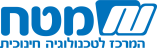 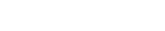 חגיגת פורים בגן הילדים היהודי,בגדד, עירק, 1927
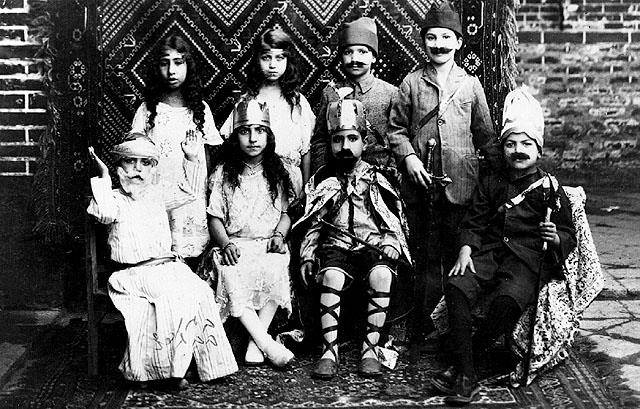 עירק
הדגל הכחול מייצג את מיקומה של מדינת ישראל
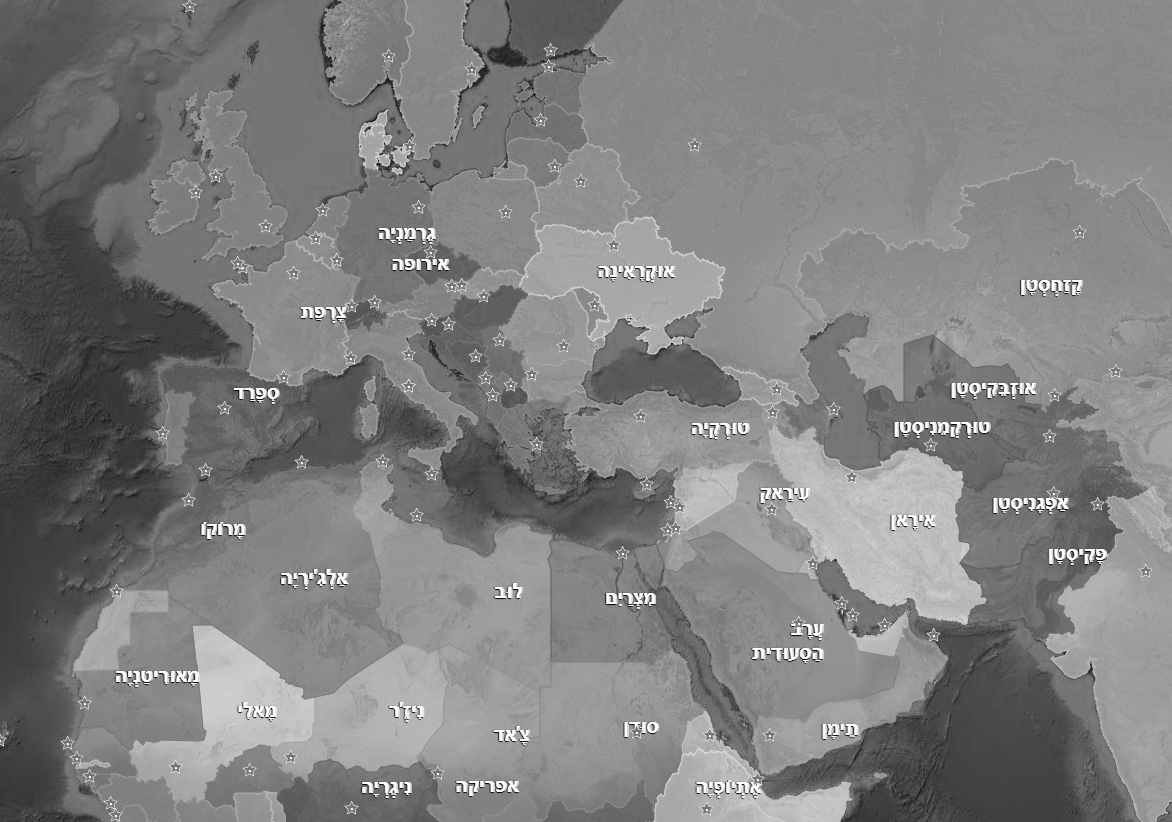 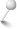 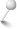 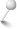 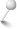 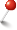 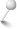 ©מוזיאון העם היהודי בבית התפוצות, המרכז לתיעוד חזותי ע"ש אוסטר 
באדיבות שאול סחייק, תל-אביב
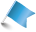 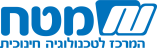 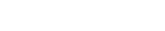